Insuficiencia cardiaca crónica
Luis Miguel Ruiz Velásquez
Médico Internista Epidemiólogo
Fellow de Cardiología
Agenda
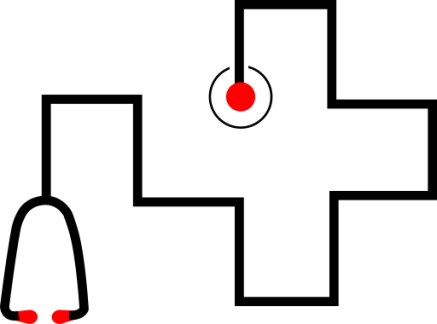 Epidemiologia
2016 ESC Guidelines for the diagnosis and treatment of acute and chronic heart failure
Cambios en la guía
2016 ESC Guidelines for the diagnosis and treatment of acute and chronic heart failure
Definición
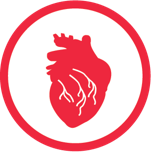 Síndrome clínico caracterizado por signos y síntomas típicos, secundario a una alteración estructural y / o funcional del corazón, lo que resulta en una reducción del gasto cardiaco o al aumento de las presiones intracardiacas en reposo o durante el estrés.
2016 ESC Guidelines for the diagnosis and treatment of acute and chronic heart failure
[Speaker Notes: El reto radica en el reconocimiento precoz de estos pacientes que tienen una falla cardiaca asintomativa, impactando en su pronostico y proegresion
Importancia de conocer la cuasa de la falla cardiaca para implementar un tratamiento especifico. ( arritmia, disfunción ventricular, pericarditis, taquicardiomiopatia, etc)]
Según la FEVI
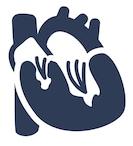 2016 ESC Guidelines for the diagnosis and treatment of acute and chronic heart failure
[Speaker Notes: Esta defiincion es improtante, porque hasta ahora solo se cuenta con terapia que impacten en la mortalida dde la FC con FE disminuida

El diagnostic de falla cardiac con FE preservada es mas dificil, pero generalmente tiene dilatacion auricular, aumento en el grosor del ventriculo, alteraicon en el llenado.

BNP ¼ B-type natriuretic peptide; HF ¼ heart failure; HFmrEF ¼ heart failure with mid-range ejection fraction; HFpEF ¼ heart failure with preserved ejection fraction; HFrEF ¼
heart failure with reduced ejection fraction; LAE ¼ left atrial enlargement; LVEF ¼ left ventricular ejection fraction; LVH ¼ left ventricular hypertrophy; NT-proBNP ¼ N-terminal
pro-B type natriuretic peptide.
aSigns may not be present in the early stages of HF (especially in HFpEF) and in patients treated with diuretics.
bBNP.35 pg/ml and/or NT-proBNP.125 pg/mL.
ESC Guidelines Page 9 of 85]
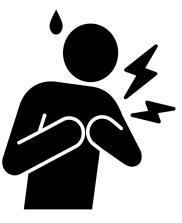 2016 ESC Guidelines for the diagnosis and treatment of acute and chronic heart failure
Según el tiempo
2016 ESC Guidelines for the diagnosis and treatment of acute and chronic heart failure
Clasificación clase funcional
2016 ESC Guidelines for the diagnosis and treatment of acute and chronic heart failure
Clasificación AHA
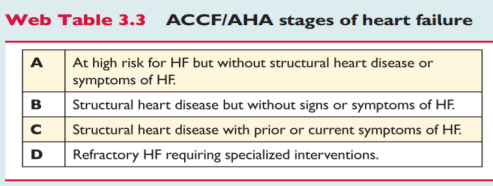 2016 ESC Guidelines for the diagnosis and treatment of acute and chronic heart failure
Etiología
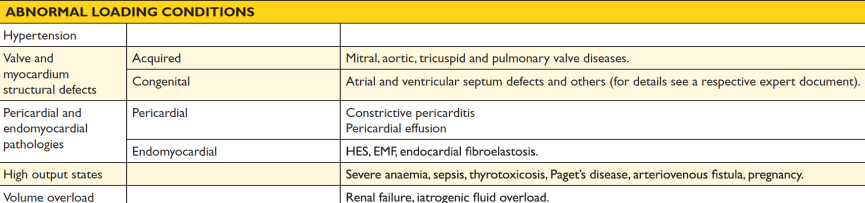 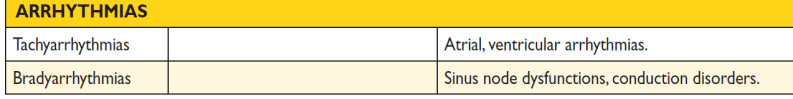 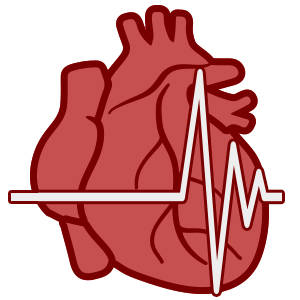 2016 ESC Guidelines for the diagnosis and treatment of acute and chronic heart failure
Fisiopatología
Fisiopatología
2016 ESC Guidelines for the diagnosis and treatment of acute and chronic heart failure
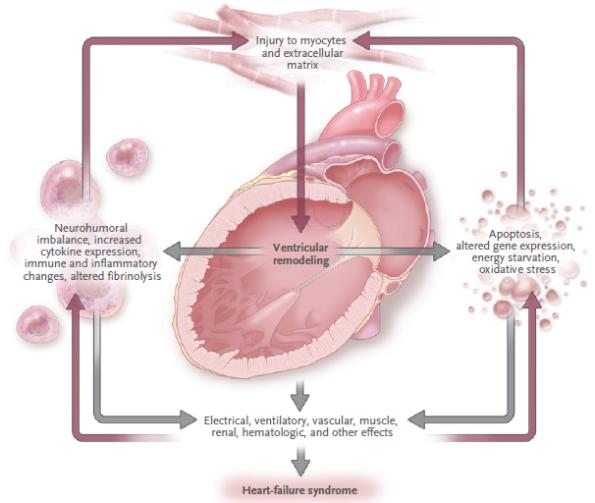 Jhon J.V. McMurray, MD, Systolic Heart failure. New England Journal of Medicine. 362;3. january 21, 2010
Diagnóstico
Diagnóstico
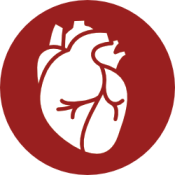 2016 ESC Guidelines for the diagnosis and treatment of acute and chronic heart failure
Signos y síntomas
2016 ESC Guidelines for the diagnosis and treatment of acute and chronic heart failure
[Speaker Notes: Historia clinic aisn antecedentes de importancia hace poco probable el dx de una fc]
Síntomas falla cardiaca
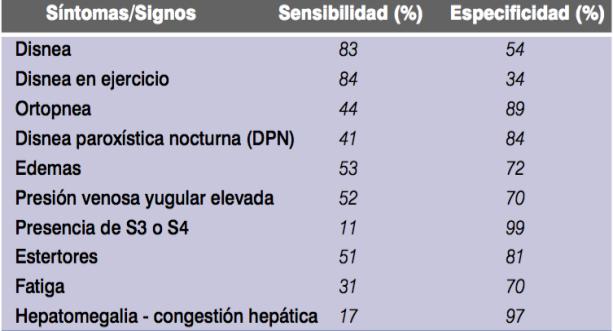 LR y examen físico
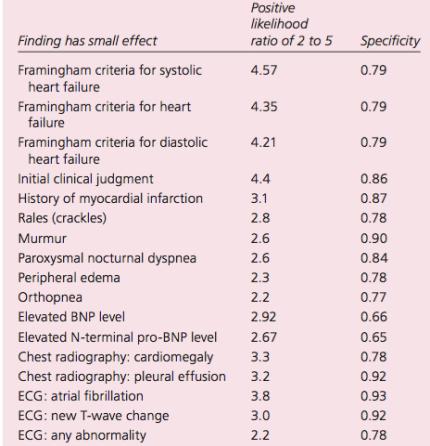 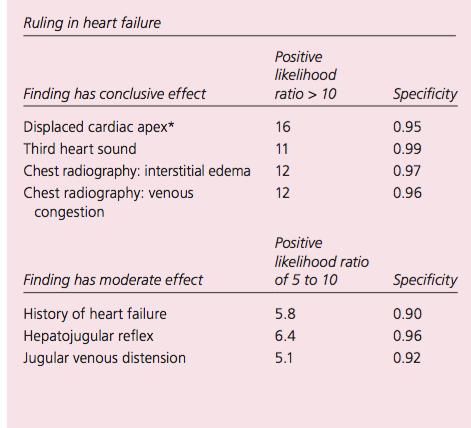 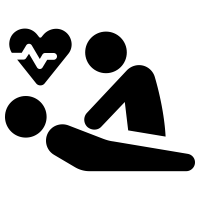 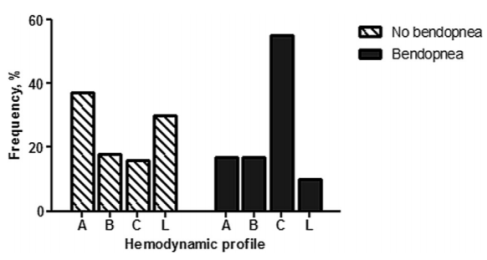 Péptidos natriuréticos
European Heart Journal (2006) 27, 330–337
Puntos de corte
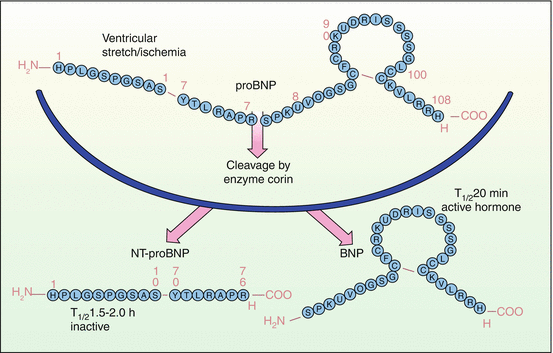 European Heart Journal (2006) 27, 330–337
Péptidos natriuréticos
2016 ESC Guidelines for the diagnosis and treatment of acute and chronic heart failure
[Speaker Notes: Entre ellos, AF, la edad y la insuficiencia renal son los más importantes factores que obstaculizan la interpretación de NP measurements.55 Por Por otro lado, los niveles de NP puede ser desproporcionadamente baja en patients62 obesos]
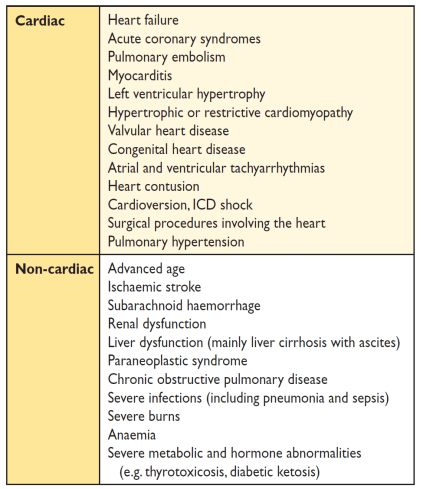 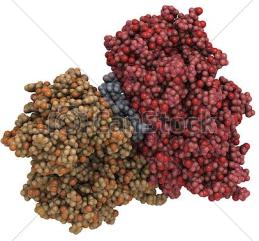 2016 ESC Guidelines for the diagnosis and treatment of acute and chronic heart failure
Electrocardiograma
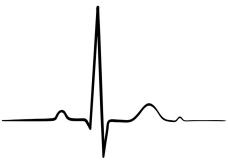 2016 ESC Guidelines for the diagnosis and treatment of acute and chronic heart failure
Electrocardiograma
John J.V. McMurray. The Task Force for the Diagnosis and Treatment of Acute and
Chronic Heart Failure 2012 of the European Society of Cardiology.Developed in collaboration with the Heart Failure Association (HFA) of the ESC. (2012) 33, 1787–1847
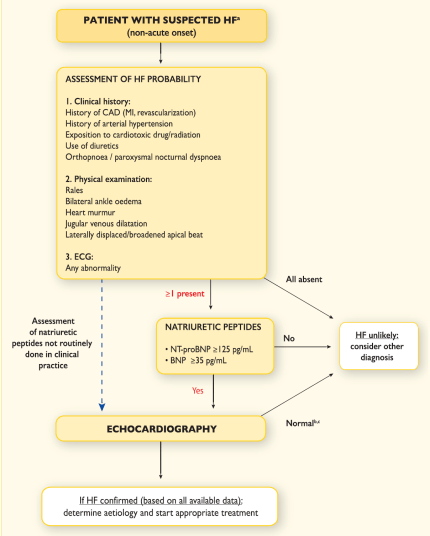 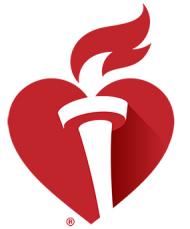 [Speaker Notes: Cuando la FE esta conservada, para hace el dx se necesita alteración en el BNP y PRO-BNP o en prueba de stress o estratifiacion invasiva si es necesario.]
Ecocardiograma
2016 ESC Guidelines for the diagnosis and treatment of acute and chronic heart failure
Otras ayudas diagnosticas
2016 ESC Guidelines for the diagnosis and treatment of acute and chronic heart failure
RX de tórax
2016 ESC Guidelines for the diagnosis and treatment of acute and chronic heart failure
Ecocardiograma transesofágico
2016 ESC Guidelines for the diagnosis and treatment of acute and chronic heart failure
RNM cardiaca
2016 ESC Guidelines for the diagnosis and treatment of acute and chronic heart failure
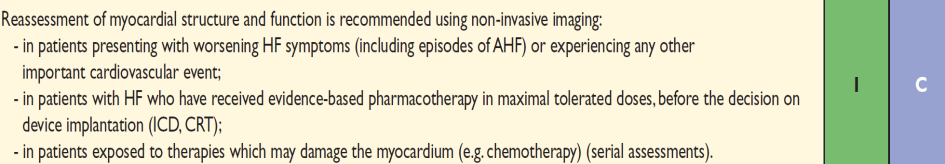 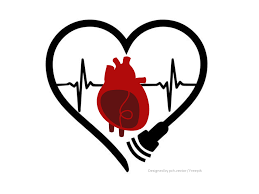 2016 ESC Guidelines for the diagnosis and treatment of acute and chronic heart failure
Otros paraclínicos
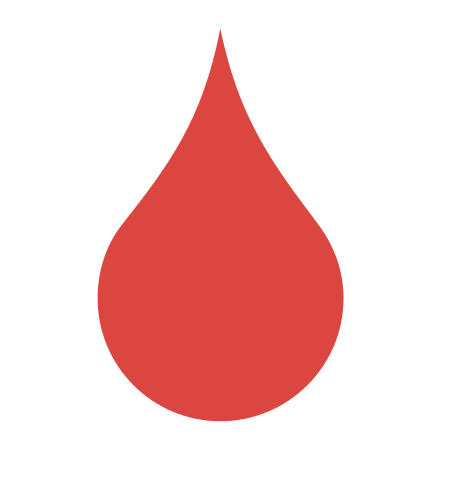 2016 ESC Guidelines for the diagnosis and treatment of acute and chronic heart failure
[Speaker Notes: Las siguientes pruebas de diagnóstico se recomienda / deben ser considerados para la evaluación inicial de un paciente con diagnóstico reciente HF con el fin de evaluar la idoneidad del paciente para terapias particulares, para detectar las causas reversibles / tratables de HF y comorbilidades interferir con HF]
Otros paraclínicos
2016 ESC Guidelines for the diagnosis and treatment of acute and chronic heart failure
Otros paraclínicos
2016 ESC Guidelines for the diagnosis and treatment of acute and chronic heart failure
Retraso en aparición de síntomas y disminución de mortalidad
2016 ESC Guidelines for the diagnosis and treatment of acute and chronic heart failure
[Speaker Notes: Las estatinas reducen la tasa de eventos cardiovasculares y la mortalidad; también hay pruebas razonables de que prevengan o retrasen el inicio de HF.137 - 140 Ni la aspirina ni otros agentes antiplaquetarios, ni revascularización, se ha demostrado para reducir el riesgo de desarrollar HF o mortalidad en pacientes con enfermedad coronaria estable.]
Retraso en aparición de síntomas y disminución de mortalidad
2016 ESC Guidelines for the diagnosis and treatment of acute and chronic heart failure
[Speaker Notes: la reducción de la FEVI y el posterior desarrollo de Iniciación HFrEF.112 de un IECA, un betabloqueante y un ARM inmediatamente después de una infarto de miocardio, especialmente cuando se asocia con LV La disfunción sistólica, reduce la tasa de hospitalización por IC y la mortalidad, 144 - 148]
Tratamiento
Algoritmo de manejo
2016 ESC Guidelines for the diagnosis and treatment of acute and chronic heart failure
IECAS
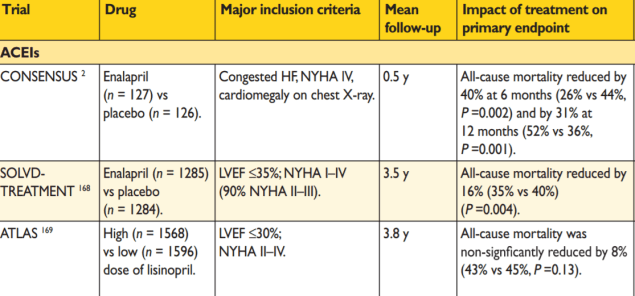 2016 ESC Guidelines for the diagnosis and treatment of acute and chronic heart failure
IECAS
2016 ESC Guidelines for the diagnosis and treatment of acute and chronic heart failure
IECAS
2016 ESC Guidelines for the diagnosis and treatment of acute and chronic heart failure
Betabloqueadores
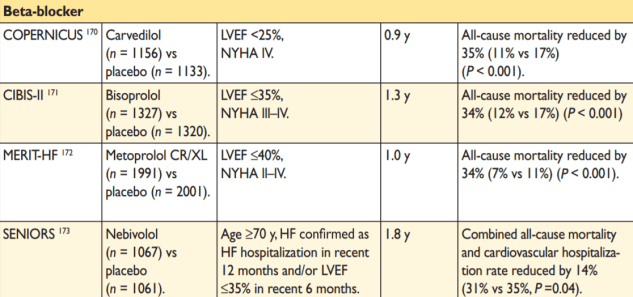 2016 ESC Guidelines for the diagnosis and treatment of acute and chronic heart failure
Betabloqueadores
2016 ESC Guidelines for the diagnosis and treatment of acute and chronic heart failure
Betabloqueadores
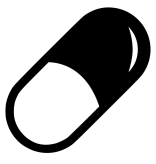 2016 ESC Guidelines for the diagnosis and treatment of acute and chronic heart failure
Antagonistas mineralocorticoide
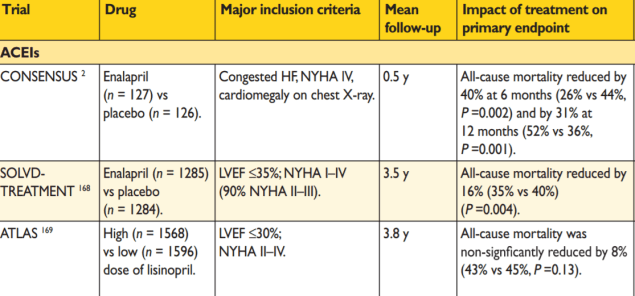 2016 ESC Guidelines for the diagnosis and treatment of acute and chronic heart failure
Antagonistas mineralocorticoide
2016 ESC Guidelines for the diagnosis and treatment of acute and chronic heart failure
Bloqueador de corrientes IFFI
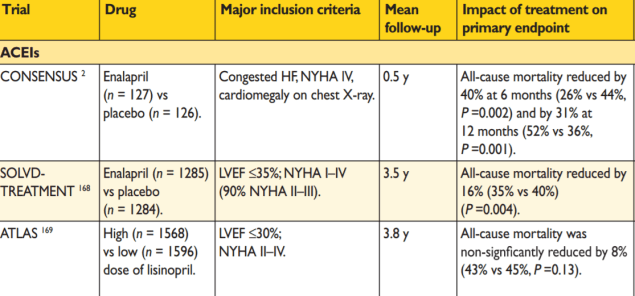 2016 ESC Guidelines for the diagnosis and treatment of acute and chronic heart failure
[Speaker Notes: To reduce the risk of HF hospitalization and cardiovascular death.]
Ivabradina
2016 ESC Guidelines for the diagnosis and treatment of acute and chronic heart failure
Ivabradina
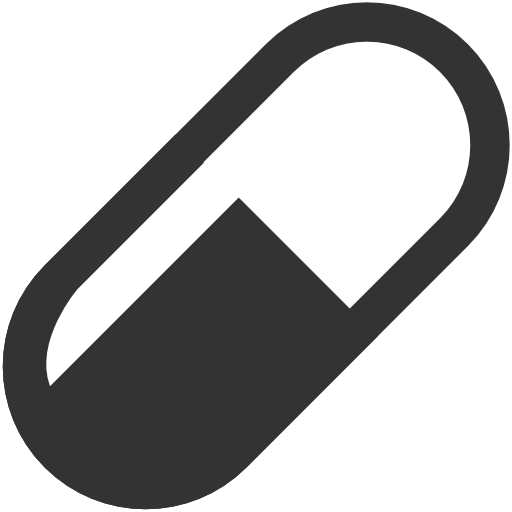 2016 ESC Guidelines for the diagnosis and treatment of acute and chronic heart failure
ARNI
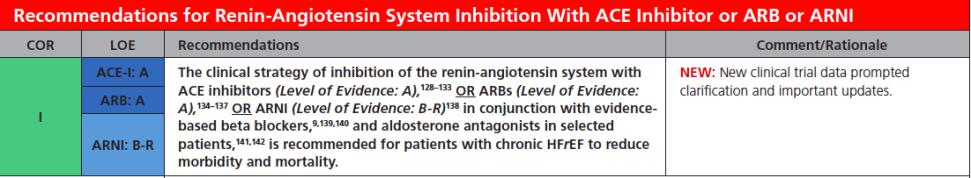 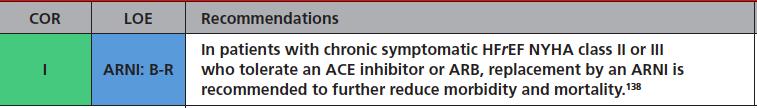 Antagonistas de receptor de angiotensina
8442 Pacientes, con FE <40%, NYHA II-III-IV.

Asignados a recibir 200 mg de inhibidor del receptor de Angiotensina y nerprilisina vs 10 mg 2 veces al día de Enalapril.
[Speaker Notes: 8442 Pacientes, con FE <40%, NYHA II-III-IV
Asignados a recibir 200 mg de inhibidor del receptor de Angiotensina y nerprilisina vs 10 mg 2 veces al día de Enalapril]
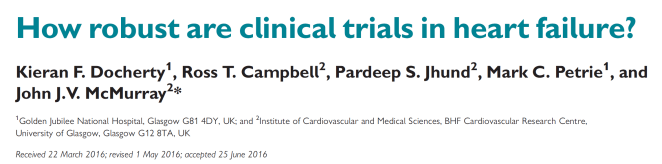 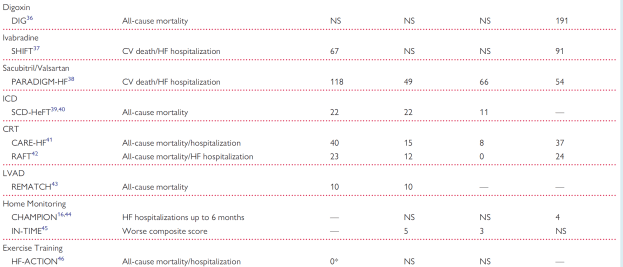 1Golden Jubilee National Hospital, Glasgow G81 4DY, UK; and 2Institute of Cardiovascular and Medical Sciences, BHF Cardiovascular Research Centre,
University of Glasgow, Glasgow G12 8TA, UK
¿Cuándo es necesario un resincronizador?
Terapia cardiorresincronización
2016 ESC Guidelines for the diagnosis and treatment of acute and chronic heart failure
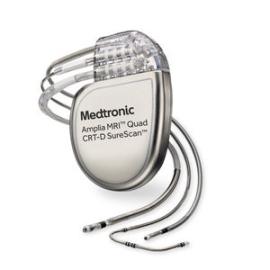 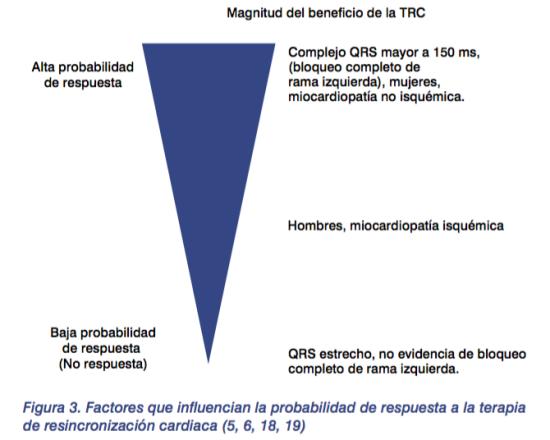 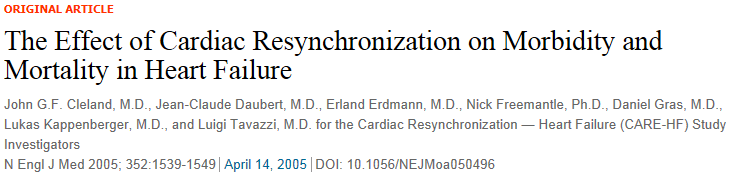 Estudio multicéntrico, aleatorizado comparando la mortalidad y morbilidad en paciente con falla cardiaca NYHA III y IV con terapia farmacológica sola y con implante cardioresincronizador.
813 paciente con seguimiento 29.4 meses.
Resultados:
   - Reducción mortalidad.
   - HR 0.64 IC (0.48-0.85) P < 0,002.
Cleland JG, Daubert JC, Erdmann E, Freemantle N, Gras D, Kappenberger L, Tavazzi L. The effect of cardiac resynchronization on morbidity and mortality in heart failure. N Engl J Med 2005;352:1539–1549
¿Cuándo es necesario un desfibrilador implantable?
Prevención primaria
2016 ESC Guidelines for the diagnosis and treatment of acute and chronic heart failure
Prevención Primaria
N Engl J Med 2005;352:225–237.
Conclusiones
¡Gracias!
Luis Miguel Ruiz Velásquez
Médico Internista Epidemiólogo
Fellow de Cardiología